Project PANOPTES: Detecting Transiting Exoplanets with a Low-Cost Robotic Observatory
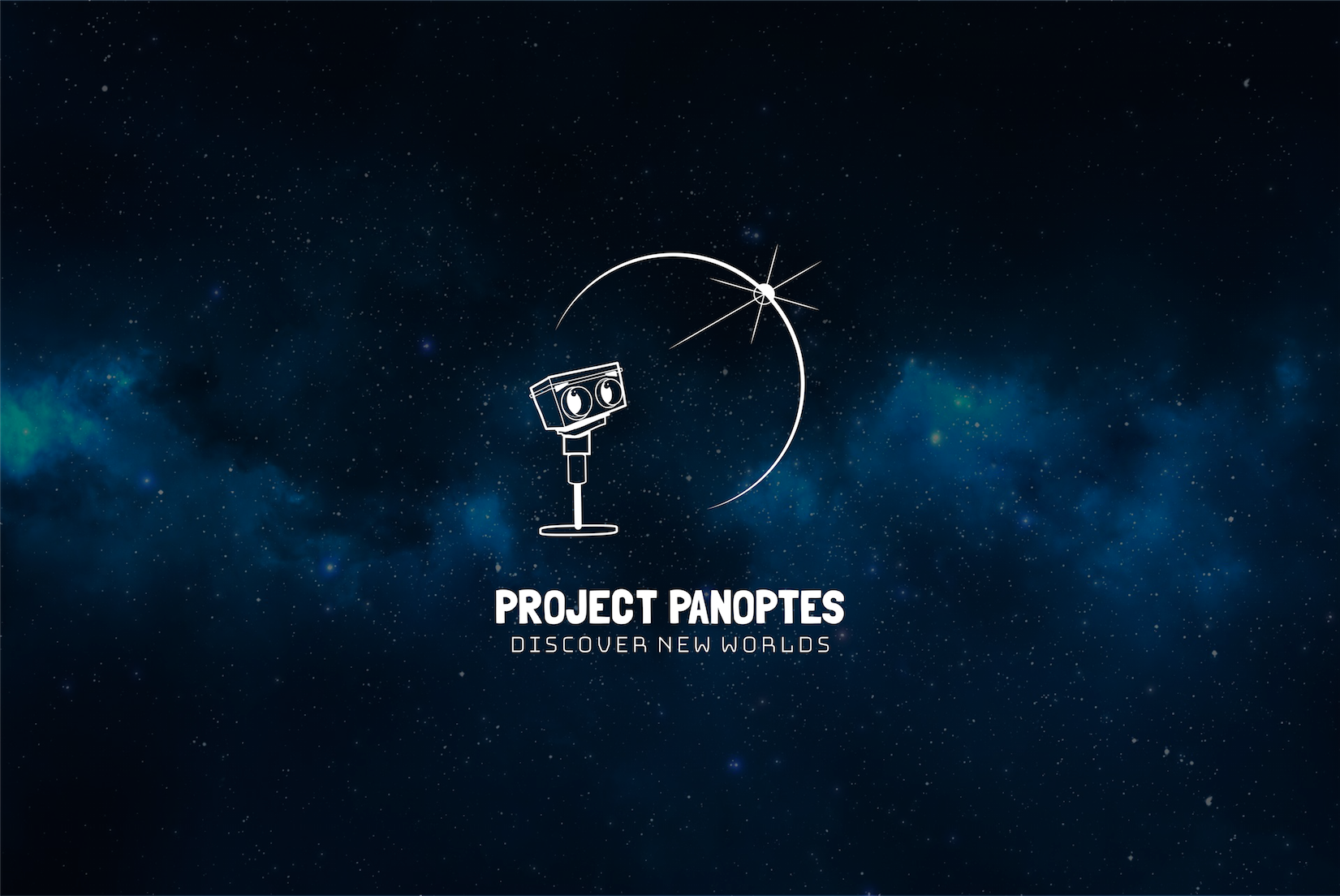 by A. Ganesh, D. Mawet, G. Ruane, N. Jovanovic, A. Mukherjea, J. Synge, W. Gee, and L. Boucher
Building the unit
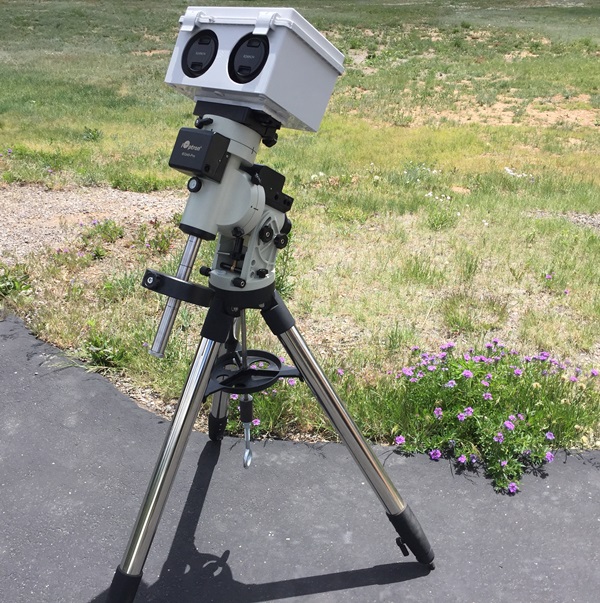 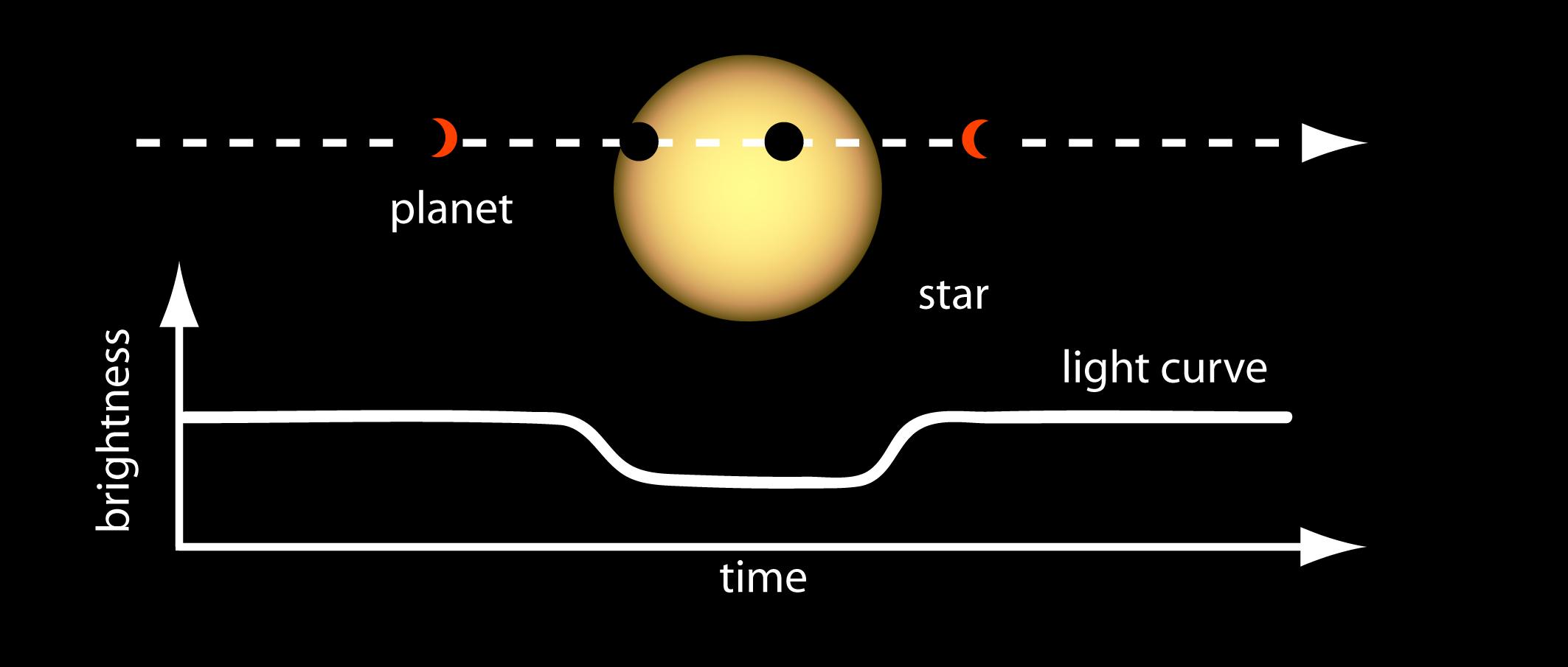 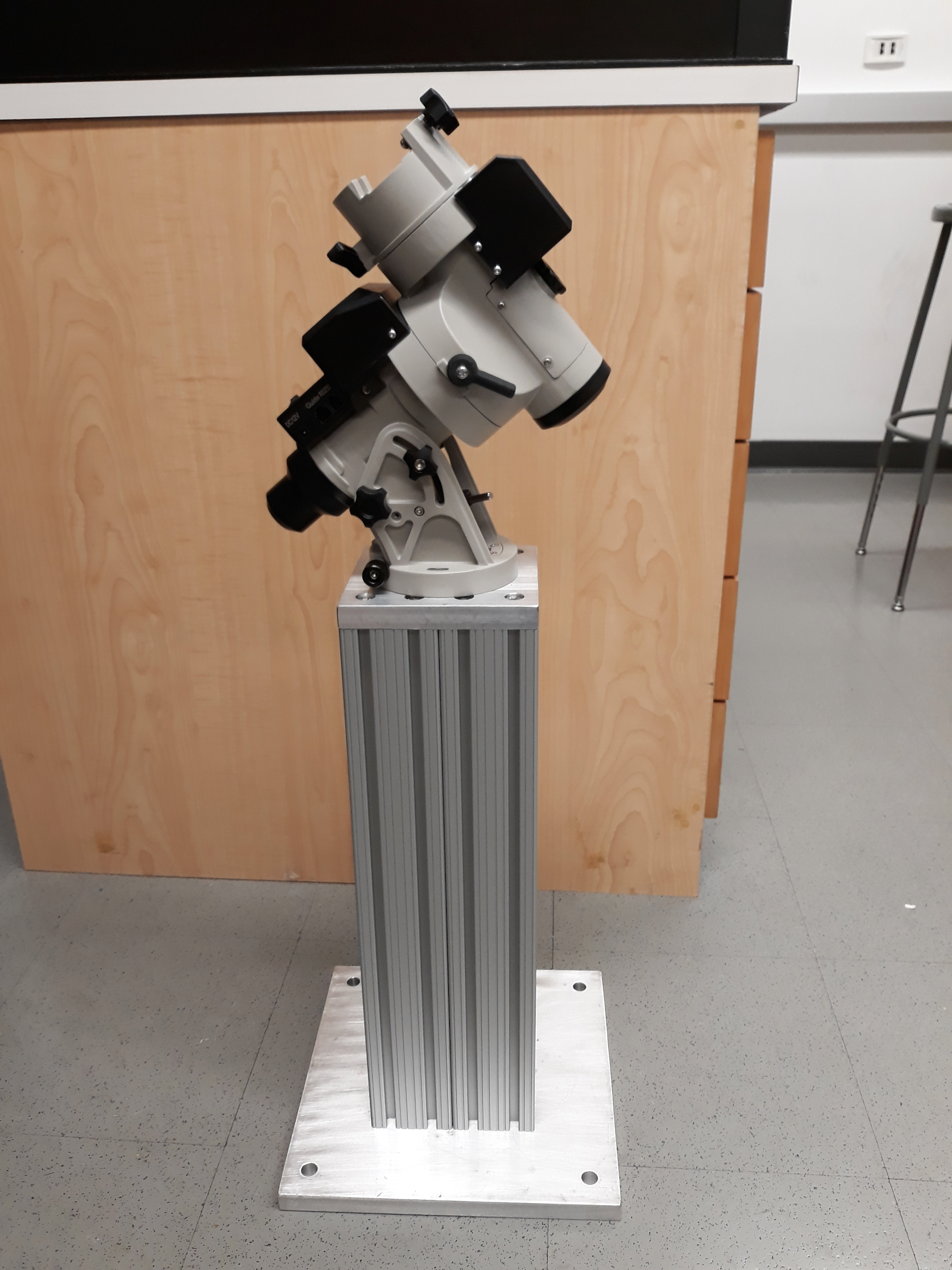 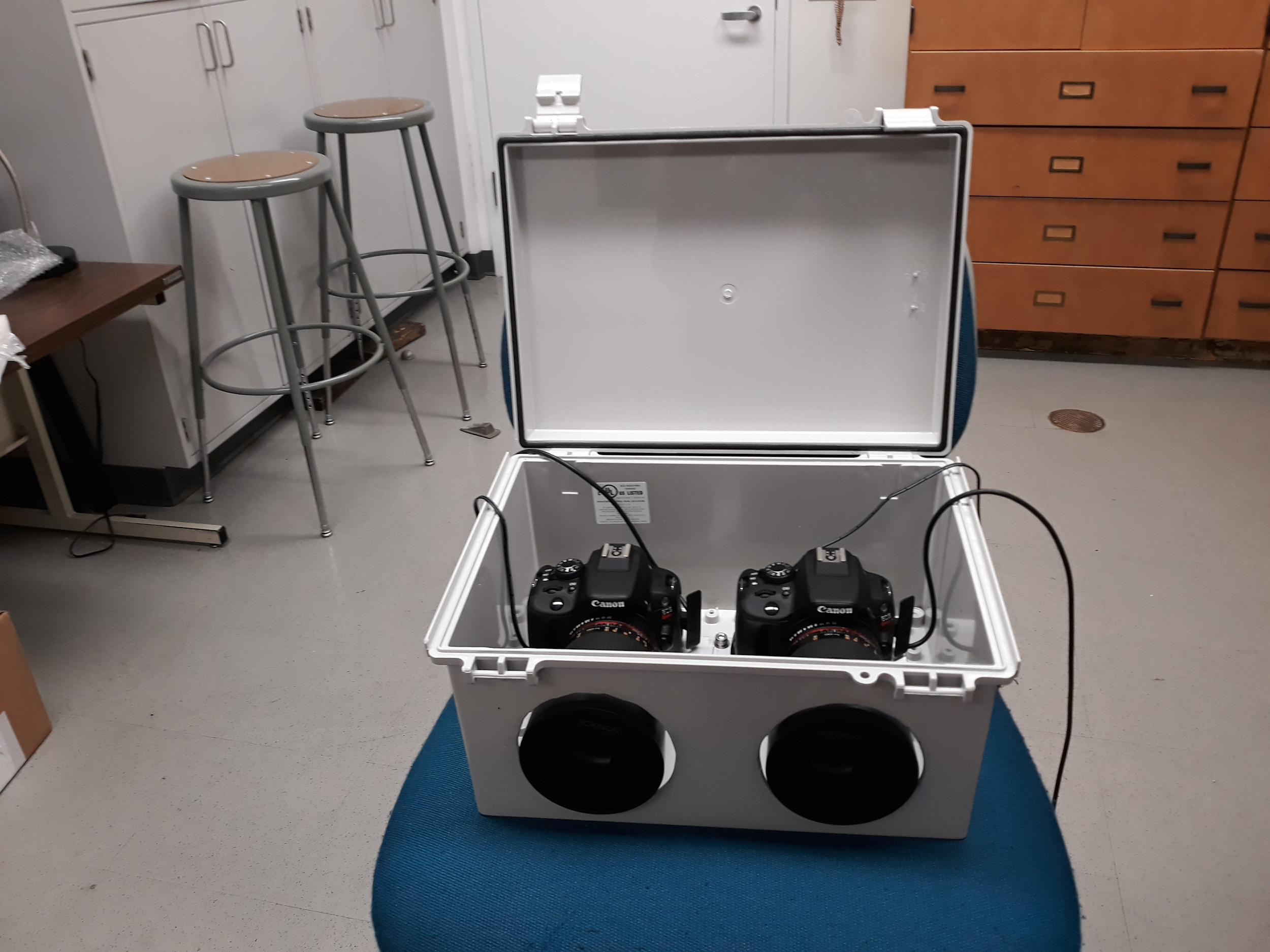 Obtain a transit curve
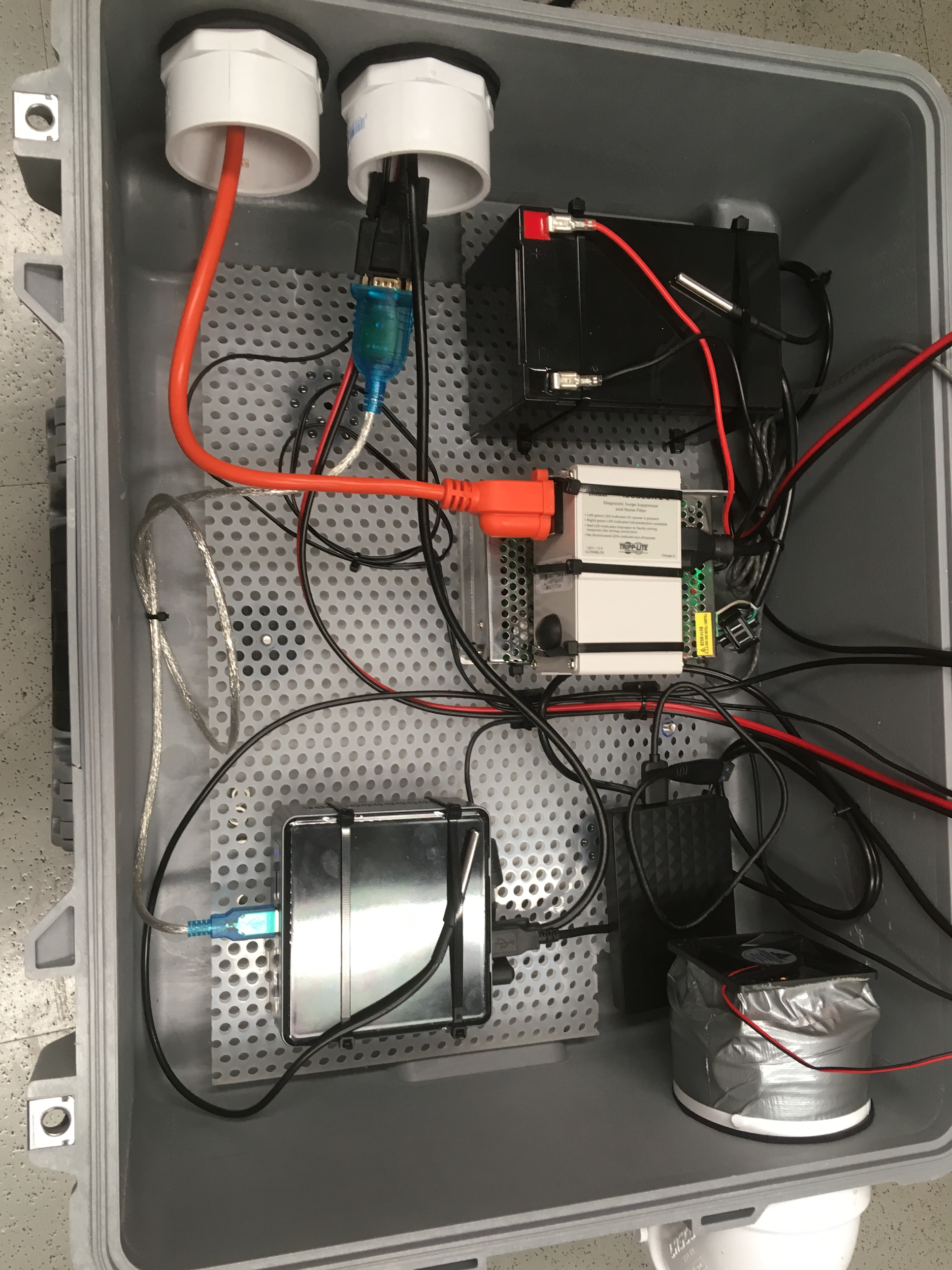 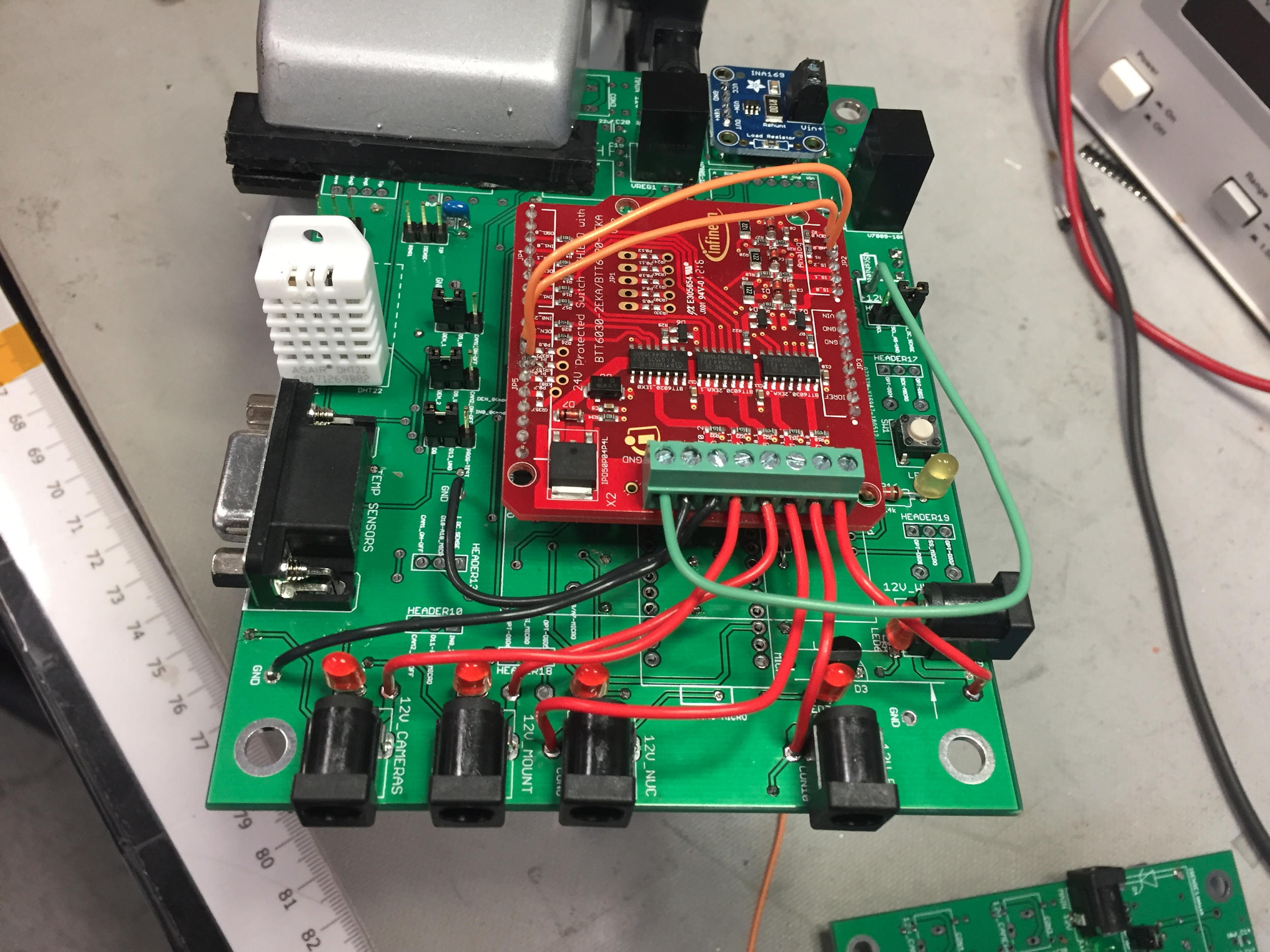 Build a fully functional unit in 10 weeks
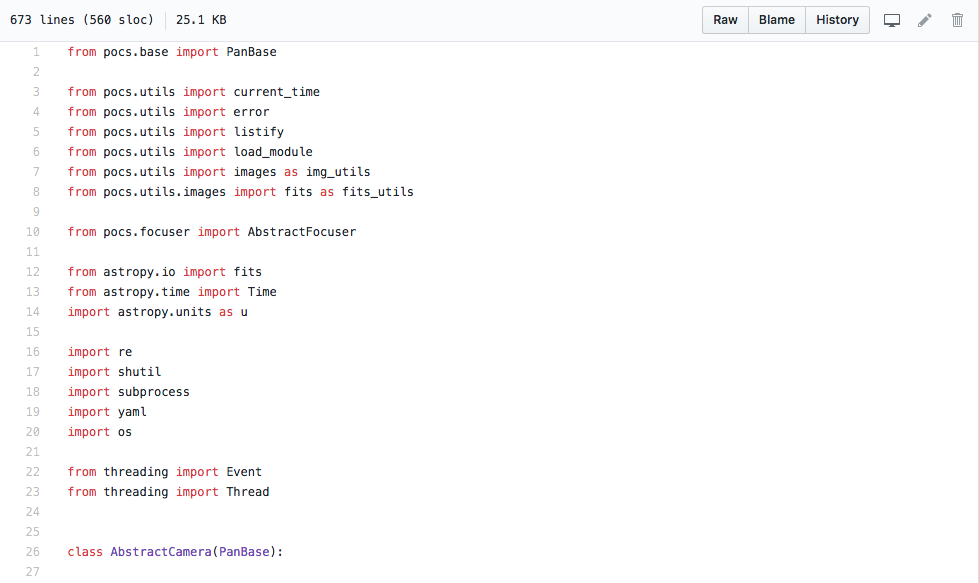 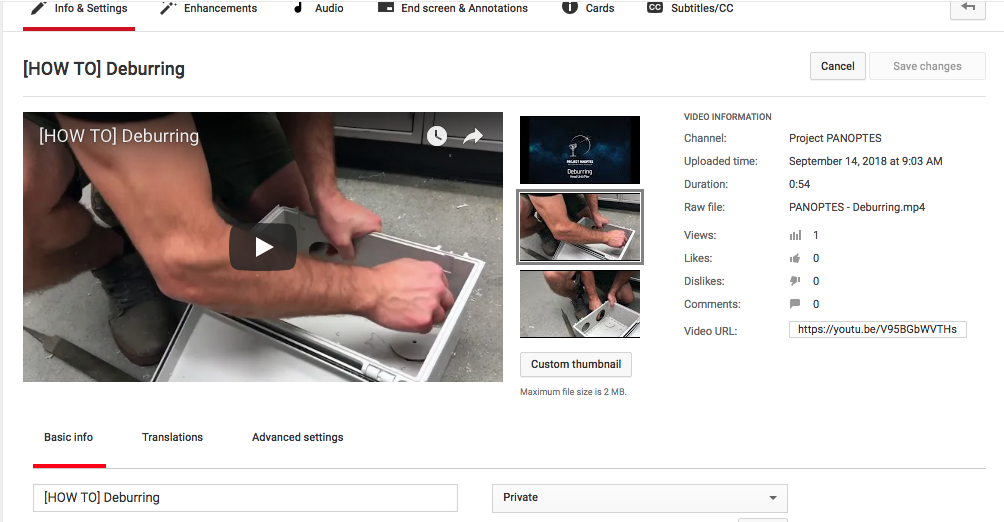 Image Difference from Polar Aligning
Instructional Videos on Project PANOPTES Youtube Channel
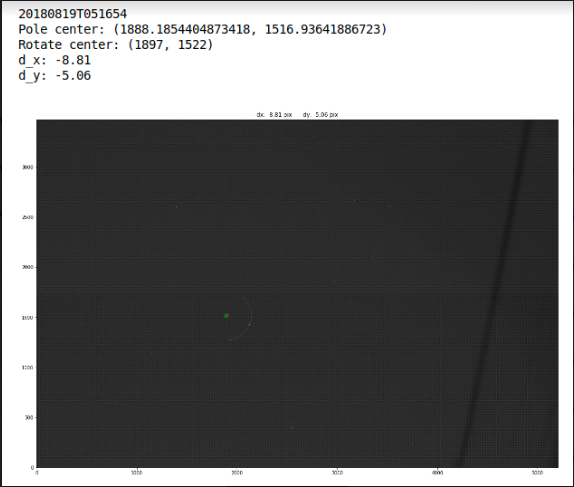 Software from Github
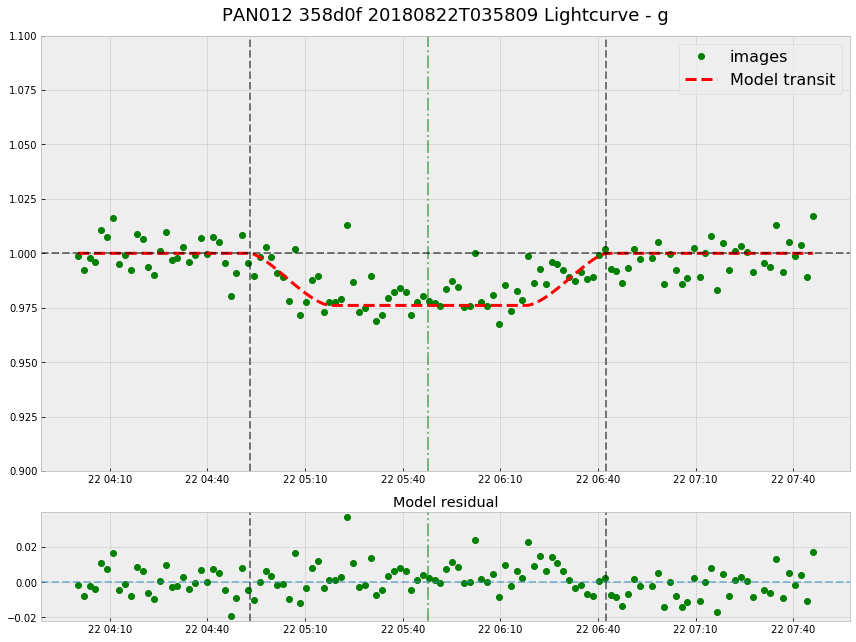 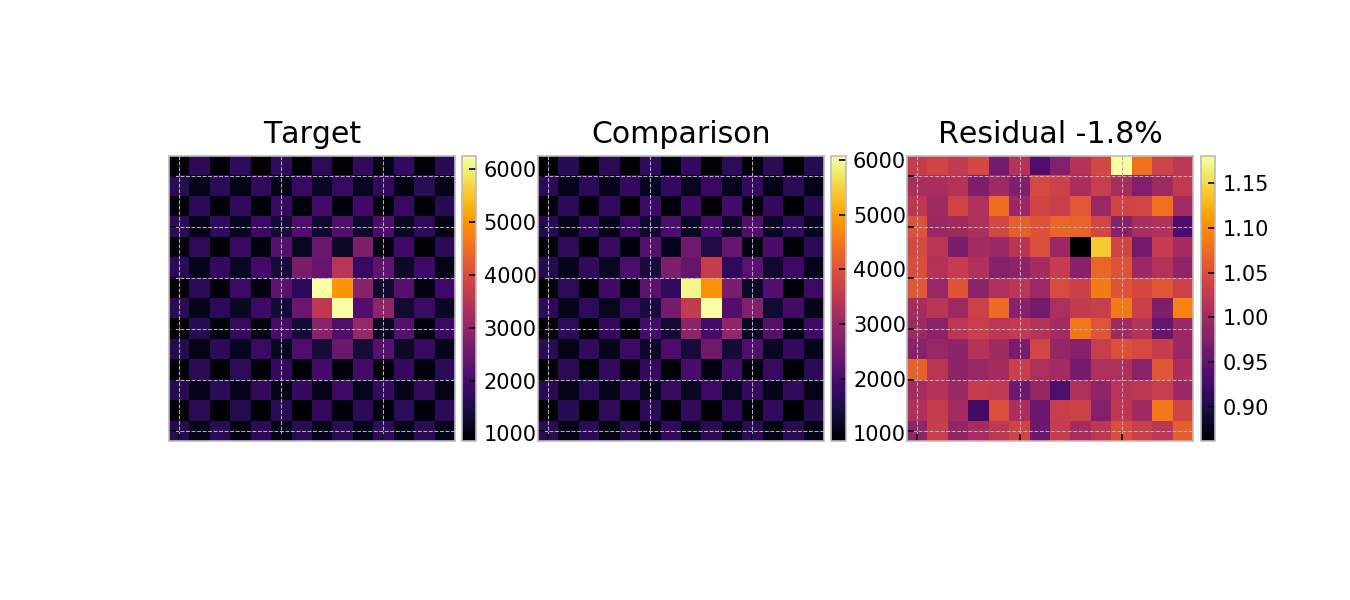 Target star, comparison, and residual showing great accuracy with reference
Successfully obtained a transit curve of HD189733